МИНИСТЕРСТВО ПРОСВЕЩЕНИЯ РЕСПУБЛИКИ КАЗАХСТАН
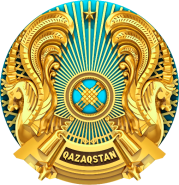 О ПЕРСПЕКТИВАХ РАЗВИТИЯДОШКОЛЬНОГО, СРЕДНЕГО, ТЕХНИЧЕСКОГО И ПРОФЕССИОНАЛЬНОГО ОБРАЗОВАНИЯ НА 2023-2029 ГОДЫ
АСТАНА, 2023 ГОД
ОСНОВНЫЕ ПРОГРАММНЫЕ ДОКУМЕНТЫ
ПРЕДВЫБОРНАЯ ПРОГРАММА ПРЕЗИДЕНТА «СПРАВЕДЛИВЫЙ КАЗАХСТАН – ДЛЯ ВСЕХ И ДЛЯ КАЖДОГО. СЕЙЧАС И НАВСЕГДА»
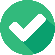 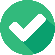 ПОРУЧЕНИЯ ГЛАВЫ ГОСУДАРСТВА (ОНП, РАСШИРЕННЫЕ ЗАСЕДАНИЯ и др.)
КОНЦЕПЦИЯ РАЗВИТИЯ ДОШКОЛЬНОГО, СРЕДНЕГО, ТЕХНИЧЕСКОГО И ПРОФЕССИОНАЛЬНОГО ОБРАЗОВАНИЯ НА 2023-2029 ГОДЫ
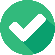 ПИЛОТНЫЙ НАЦИОНАЛЬНЫЙ ПРОЕКТ В ОБЛАСТИ ОБРАЗОВАНИЯ «КОМФОРТНАЯ ШКОЛА»
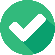 КОНЦЕПЦИЯ ЦИФРОВИЗАЦИИ УЧЕБНОГО ПРОЦЕССА
В 4 РЕГИОНАХ ПРИНЯТЫ ДОРКАРТЫ ПО РАЗВИТИЮ СИСТЕМЫ ОБРАЗОВАНИЯ РЕГИОНОВ, В 1 ПОЛУГОДИИ ПЛАНИРУЕТСЯ ПОДПИСАТЬ ЕЩЕ 16 ДОРКАРТ
2
БЮДЖЕТ: ПЕРЕДАНЫ ТОХ из РБ в МБ
ТОХ из РБ
236,8 млрд тг
1 трлн 760 млрд тг
2020 год
2023 год
1 трлн 933 млрд тг
269,4 млрд тг
2021 год
2024 год
2 трлн 127 млрд тг
284,7 млрд тг
2022 год
2025 год
5 трлн 820 млрд тг
790,9 млрд тг
3
РАЗВИТИЕ ИНФРАСТРУКТУРЫ И МОДЕРНИЗАЦИЯ ШКОЛ
ДОСТУПНОСТЬ И КАЧЕСТВО ДОШКОЛЬНОГО ВОСПИТАНИЯ И ОБУЧЕНИЯ
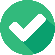 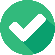 РАЗВИТИЕ ДОПОЛНИТЕЛЬНОГО ОБРАЗОВАНИЯ
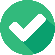 ПОВЫШЕНИЕ КАЧЕСТВА СРЕДНЕГО ОБРАЗОВАНИЯ
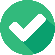 ФОРМИРОВАНИЕ СИСТЕМЫ ЦЕННОСТЕЙ ЧЕРЕЗ ВОСПИТАТЕЛЬНУЮ РАБОТУ
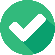 СПЕЦИАЛЬНАЯ ПСИХОЛОГО-ПЕДАГОГИЧЕСКАЯ ПОДДЕРЖКА ДЕТЕЙ С ОСОБЫМИ ОБРАЗОВАТЕЛЬНЫМИ ПОТРЕБНОСТЯМИ
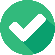 ОБЕСПЕЧЕНИЕ БЕЗОПАСНОСТИ И ОХРАНА ПРАВ ДЕТЕЙ
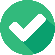 ПРОФЕССИОНАЛЬНОЕ РАЗВИТИЕ ПЕДАГОГА И  КАЧЕСТВЕННЫЙ МЕНЕДЖМЕНТ В ОБРАЗОВАНИИ
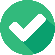 ТЕХНИЧЕСКОЕ И ПРОФЕССИОНАЛЬНОЕ ОБРАЗОВАНИЕ ПО ЗАПРОСАМ РЫНКА ТРУДА
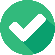 СОВЕРШЕНСТВОВАНИЕ ПРОЦЕДУРЫ АТТЕСТАЦИИ ПЕДАГОГОВ
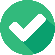 ЦИФРОВИЗАЦИЯ УЧЕБНОГО ПРОЦЕССА: ИННОВАЦИОННЫЕ СПОСОБЫ ПРЕПОДАВАНИЯ И ЦИФРОВОЙ ФОРМАТ
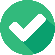 ОТБОР И ПОДГОТОВКА 1 000 ЛИДЕРОВ ИЗМЕНЕНИЙ В ОБРАЗОВАНИИ 
ПО ПРИМЕРУ ПРЕЗИДЕНТСКОГО МОЛОДЕЖНОГО КАДРОВОГО РЕЗЕРВА
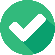 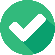 ПИЛОТНЫЙ ПРОЕКТ «ЦИФРЛЫ МЕКТЕП» 2023
4
ДОСТУПНОСТЬ И КАЧЕСТВО ДОШКОЛЬНОГО ВОСПИТАНИЯ И ОБУЧЕНИЯ
100%
99%
97,5%
п.75 Предвыборной программы Президента;
 п.46 ОНП
95%
100% охват детей 2-6 лет дошкольным воспитанием и обучением (от стоящих в очереди)
92,5%
90,2%
2023
2025
2026
2027
2028
2024
ТЕКУЩАЯ СИТУАЦИЯ (2022 год)
ПРИНИМАЕМЫЕ МЕРЫ
300 тыс. новых дошкольных мест за счет размещения госзаказа в частных организациях, расширения действующих гос. и частных детсадов (дополнительные площади на 1-х этажах жилых домов, в других помещениях и т.д.)
98,5%
Охват детей 3-6 лет
от стоящих в очереди
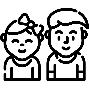 Всего детей 3-6 лет – 1 172 000
Посещают детсады – 970 563
В очереди – 15 740
прогноз
77 000 мест
81 000 мест
64 000 мест
45 000 мест
33 000 мест
89,4%
Охват детей 2-6 лет
от стоящих в очереди
2024
2023
2027
2026
2025
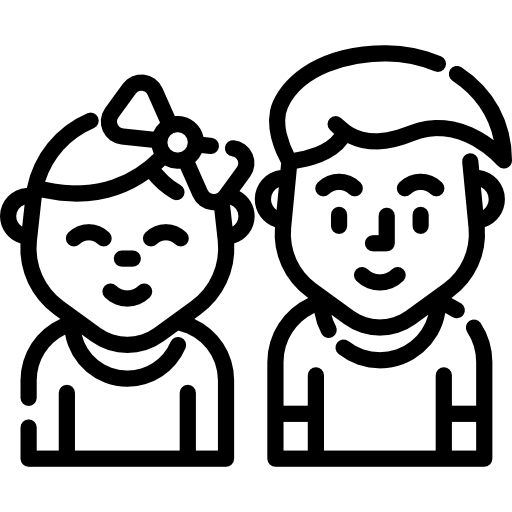 Всего детей 2-6 лет – 1 650 000
Посещают детсады – 1 115 460
В очереди – 131 559(из них 2-летние – 115 819)
Создание единой базы учета и очередности (п.76 Предвыборной программы Президента)
Опытная эксплуатация
2023 г. – 1 этап
Промышленная эксплуатация
2024 г. – 2 этап
Повышение квалификации педагогов (в стране – 98,9 тыс.) (Послание Президента 2021 г., ОНП п. 41)
один раз в 3 года за счет бюджета
Бесплатное питание для дошкольников 2-6 лет из социально уязвимых слоёв населения за счет МБ(посещают детсады – 136 тыс. детей 2-6 лет из СУСН) (п.77 Предвыборной программы Президента)
Отсутствует единая база учета и очередности
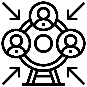 5
ПОВЫШЕНИЕ КАЧЕСТВА СРЕДНЕГО ОБРАЗОВАНИЯ
Естествознание
Чтение
Математика
Повышение доли обучающихся, преодолевших пороговый уровень функциональной грамотности по результатам PISA, на 4-6% (ЦУР) (средний прирост доли функционально грамотных обучающихся в странах ОЭСР за 9 лет - 4%)
54%
38%
42%
PISA-2025
57%
40%
45%
PISA-2029
ТЕКУЩАЯ СИТУАЦИЯ                               PISA-2018: математика – 51%, чтение – 36%, естествознание – 40%
ПРИНИМАЕМЫЕ МЕРЫ
1. СОВЕРШЕНСТВОВАНИЕ СОДЕРЖАНИЯ 
(ГОСО, учебные планы и программы, учебники)
2.ТРАНСФОРМАЦИЯ НАЦИОНАЛЬНОЙ СИСТЕМЫ ОЦЕНИВАНИЯ ДЛЯ СТИМУЛИРОВАНИЯ КАЧЕСТВА
Внутришкольное
Критериальное оценивание, тематический контроль, итоговая аттестация



Страновое
Мониторинг образовательных достижений обучающихся (МОДО) преобразовывается в соответствии стандартам PISA и аккредитуется международным центром экспертизы и сертификации по оценке качества знаний обучающихся


Международное
PISA / TIMSS / PIRLS / ICILS
«PISA-based Test for Schools»: экспертная поддержка ОЭСР в виде индивидуальных отчетов каждой школе
Принятие Национальной рамки системы оценивания на основе рекомендации ОЭСР 

Государственная аттестация
Поэтапное и уровневое изучение языков, внедрение экзамена по казахскому языку в 5-8 классах, увеличение часов английского языка в 10-11 классах и предметов ЕМЦ в 7-11 классах (п.54 ОНП)
Приведение учебной программы в соответствие со стандартом ОЭСР
Фокус на развитие логического мышления, научного объяснения, интерпретации данных и аргументирования
Ценностно-ориентированный подход к обучению и воспитанию (трудолюбие, патриотизм, почитание национального наследия)
Разработка и экспертиза
2022-2023
Пилотирование
2023-2024
Поэтапное внедрение и мониторинг
2024-2029
6
СПЕЦИАЛЬНАЯ ПСИХОЛОГО-ПЕДАГОГИЧЕСКАЯ ПОДДЕРЖКА ДЕТЕЙ С ООП
100%
80%
65%
100% охват детей с особыми образовательными потребностями специальной психолого-педагогической поддержкой и ранней коррекцией
2024
2023
2025
ПРИНИМАЕМЫЕ МЕРЫ
ТЕКУЩАЯ СИТУАЦИЯ
Открытие 34 ПМПК и 26 КППК
Открытие 200 кабинетов поддержки инклюзии при школах
Контингент
184 605
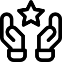 72,4%
Охват специальной психолого-педагогической поддержкой
Размещение госзаказа на специальную психолого-педагогическую поддержку, в том числе в частном секторе
Ежегодно не менее 5000 мест
Очередь детей в кабинеты психолого-педагогической коррекции (КППК)
12 268
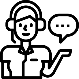 Очередь детей в психолого-
медико-педагогические 
консультации (ПМПК)
23 374
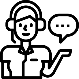 Цифровизация системы выявления, учета и сопровождения детей с ООП
7
ПРОФЕССИОНАЛЬНОЕ РАЗВИТИЕ ПЕДАГОГА И КАЧЕСТВЕННЫЙ 
МЕНЕДЖМЕНТ В ОБРАЗОВАНИИ
80%
75%
70%
80% педагогов с квалификационным уровнем педагогического мастерства «педагог-модератор», «педагог-эксперт», «педагог-исследователь», «педагог-мастер»
65%
п.47 ОНП
2023
2025
2026
2024
62,4% педагогов с квалификационным уровнем педагогического мастерства
ТЕКУЩАЯ СИТУАЦИЯ
ПРИНИМАЕМЫЕ МЕРЫ
Проведение курсов повышения квалификации 1 раз в 3 года, посткурсовая поддержка и методическое сопровождение педагогов
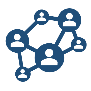 Внедрение нового профессионального стандарта «Педагог» (обновление образовательных программ подготовки кадров, курсов повышения квалификации, процедуры сертификации и аттестации и др.)
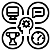 Поддержка профессиональных (сетевых) сообществ педагогов
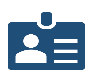 Педагогическая переподготовка, «боковой вход» в профессию
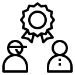 Наставничество над молодыми педагогами: совместное планирование уроков, наблюдение уроков, анализ, обратная связь
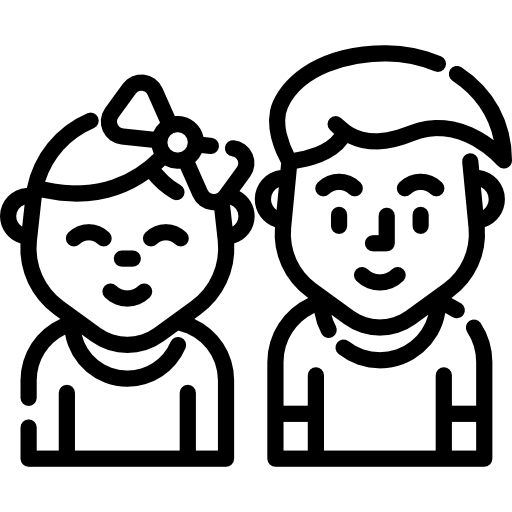 8
СОВЕРШЕНСТВОВАНИЕ ПРОЦЕДУРЫ АТТЕСТАЦИИ ПЕДАГОГОВ
АТТЕСТАЦИЯ ПЕДАГОГОВ - определение уровня квалификации педагогов
Поручение Главы государства на открытии первой сессии парламента VIII созыва
ПРЕДЛАГАЕМЫЙ ФОРМАТ
ДЕЙСТВУЮЩИЙ ФОРМАТ
ПЕДАГОГ
ПЕДАГОГ
1
Заполняет электронное заявление о повышении квалификационной категории
Подает заявление в аттестационную комиссию о повышении квалификационной категории
1
ИНФОРМАЦИОННАЯ СИСТЕМА
Все необходимые документы для портфолио формируются в ИС автоматически
Собирает в бумажном/электронном формате 11 видов документов для портфолио
2
Результаты деятельности педагога оцениваются на основании роста успеваемости и достижений обучающихся в ИС
Аттестационная комиссия 1-2 месяца рассматривает портфолио педагога и допускает к этапу тестирования
2
Проходит тестирование по предмету
Педагоги, которым до пенсии остается 5 лет, освобождаются от процедуры аттестации
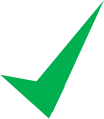 Выпускники вузов, лица, впервые приступающие к профессиональной деятельности педагога, лица, имеющие перерыв в стаже работы проходят диагностику профессиональных компетенций
Проходит тестирование (ранжирование идет по пороговым значениям) и пишет эссе (не учитывается при аттестации)
3
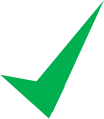 9
ОТБОР И ПОДГОТОВКА 1 000 ЛИДЕРОВ ИЗМЕНЕНИЙ В ОБРАЗОВАНИИ 
ПО ПРИМЕРУ ПРЕЗИДЕНТСКОГО МОЛОДЕЖНОГО КАДРОВОГО РЕЗЕРВА
Поручение Главы государства на открытии первой сессии парламента VIII созыва
Формирование нового поколения лидеров образования для улучшения качества образования
1-этап: «Отбор»
2-этап: «Обучение»
3-этап: «Включение 
в Кадровый резерв»
«Shadowing» стажировка
на базе ведущих школ
Профиль участников

Педагог или заместитель руководителя

Гражданин РК, высшее образование, педагогический стаж не менее 3 лет
Базовый модуль

-  Стратегии исследования, анализа и мониторинга
Assessment
собеседование с экспертной группой
Продвинутый модуль

Лидерство и внутришкольный менеджмент
Тренды образования
Сертификация, включение в резерв
Анкетирование и подача заявки на онлайн-платформе
Прямое назначение
состоящие в кадровом резерве назначаются вне конкурса
Тестирование на определение лидерских, личностных и профессиональных компетенций
Профессиональный модуль

Нормативные правовые акты
Стандарты/политики школы
Стратегический план развития школы
Постсопровождение в течение 1 года
Рекомендация для стажировки по программе «Болашақ»
10
РАЗВИТИЕ ИНФРАСТРУКТУРЫ И МОДЕРНИЗАЦИЯ ШКОЛ
п.78, 79 Предвыборной программы Президента
Модернизация к 2026 году 5 тыс. школ в селах, малых городах и районных центрах
К 2026 году ввод 1,5 млн новых ученических мест (решение проблем 3-х сменного обучения, аварийности, дефицита ученических мест)
ТЕКУЩАЯ СИТУАЦИЯ (2022 год)
ПРИНИМАЕМЫЕ МЕРЫ
СТРОИТЕЛЬСТВО НОВЫХ ШКОЛ
842 тыс. новых уч. мест 
401 новая школа
Дефицит – 270 тыс. уч. мест
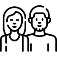 Реализация Национального проекта «Комфортная школа» (2023-2025 гг.)
К 2026 году прогнозный дефицит – 1,2 млн уч. мест
В рамках ТОХ, за счет БИП, ГЧП и Фонда по поддержке инфраструктуры образования, госзаказа в частных школах (2023-2025 гг.)
660 тыс. новых уч. мест
657 новых школ
148 трехсменных школ 
515 аварийных, саманных и ветхих школ
МОДЕРНИЗАЦИЯ СЕЛЬСКИХ ШКОЛ
Модернизация столовых (кухонное оборудование, внедрение ID-карт для безналичного расчета)
Капитальный и текущий ремонты
3 000 сельских школ
2023-2025 г.
Свыше 2 тыс. школ в малых городах, районных центрах и селах модернизированы
Модернизация библиотек (буккроссинг, закуп литературы, оцифровка книг)
Оснащение предметными кабинетами
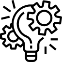 Улучшение условий безопасности (видеонаблюдение, ЦОУ, турникеты, тревожные кнопки, охрана)
Обновление школьной мебели (парты, доски, шкафы)
ОСНАЩЕНИЕ ШКОЛ ПРЕДМЕТНЫМИ КАБИНЕТАМИ
Закуп предметных кабинетов робототехники, химии, физики, биологии, STEM (ЦУР, п.80 Предвыборная программа Президента)
7 000 кабинетов в 2023-2029 г.
11
РАЗВИТИЕ ДОПОЛНИТЕЛЬНОГО ОБРАЗОВАНИЯ
100%
95%
90%
86,3%
81,1%
100% охват детей дополнительным образованием
2023
2025
2026
2027
2024
ПРИНИМАЕМЫЕ МЕРЫ
ТЕКУЩАЯ СИТУАЦИЯ
43% (706 из 1625) внешкольных организаций находятся в приспособленных помещениях
Строительство 100 дворцов школьников школ искусств
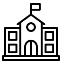 60 тыс. 
2025
Поэтапное увеличение государственного заказа на дополнительное образование по 7 направлениям (380 видов кружков и секции)
55 тыс. 
2024
50 тыс. 
2023
12% (193 из 1625) внешкольных организаций требуют капитального ремонта
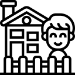 11,6% (189 из 1625) внешкольных организаций – монопрофильные (малый спектр услуг)
Расширение спектра услуг через реорганизацию ДМ и ДХ сельских школ (монопрофильные) в ШИ с многопрофильной деятельностью
29 школ 
2025
29 школ
2023
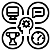 29 школ 
2024
1% (11) внешкольных организаций находятся в аварийном состоянии
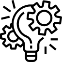 не менее 1000 в год 
с 2023 по 2025 годы
Открытие комьюнити-центров внешкольных организаций в сельских школах (шаговая доступности)
не менее 70 в год 
с 2023 по 2025 годы
Слабая вовлеченность детей в организованную общественную деятельность
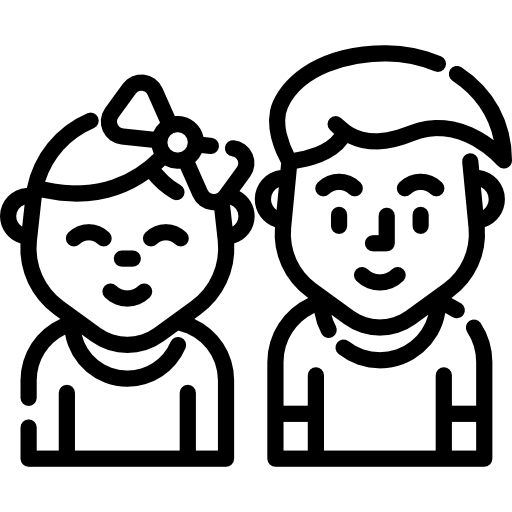 Модернизация (ремонт и оснащение МТБ) внешкольных организаций
Потребность в разработке образовательных дополнительных программ
Реализация детских и молодежных инициатив (самоуправление, дебаты, волонтерство и др.)
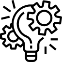 12
ВОСПИТАТЕЛЬНАЯ РАБОТА
СОЗДАНИЕ УСЛОВИЙ ДЛЯ РАЗВИТИЯ И САМОРЕАЛИЗАЦИИ ЛИЧНОСТИ НА ОСНОВЕ НАЦИОНАЛЬНЫХ ЦЕННОСТЕЙ
ПРИНИМАЕМЫЕ МЕРЫ
ТЕКУЩАЯ СИТУАЦИЯ
РАЗРАБОТКА КОНЦЕПЦИИ ВОСПИТАНИЯ: 
совершенствование национальной модели воспитания в системе «семья-дошкола-школа-колледж» на основе национальных ценностей казахского народа 

СОЗДАНИЕ РОДИТЕЛЬСКОЙ АКАДЕМИИ:
переформатирование структуры и миссии родительского комитета 
внедрение нового формата и содержания родительских собраний  и сотрудничества с родителями

РАЗРАБОТКА  НОРМАТИВНОГО ДОКУМЕНТА  «КОДЕКС РОДИТЕЛЕЙ»

РАЗРАБОТКА ОБУЧАЮЩИХ ПРОГРАММ И ПОСОБИЙ ДЛЯ РОДИТЕЛЕЙ

ПРОЕКТЫ ПО ВОСПИТАТЕЛЬНОЙ РАБОТЕ: 
участие обучающихся в управлении школы как средства формирования активной жизненной позиции: «Школьные и студенческие парламенты»
продолжится реализация проектов: «Читающая школа», «Дебатное движение», start up проекты, экологические, краеведческие, волонтерства, патриотические клубы и др.
Мероприятийный подход к организации воспитательной работы

Недостаточный уровень педагогического взаимодействия и сотрудничества учителей-предметников и классных руководителей

Неполная занятость детей во внеурочное время

Устаревший формат проведения родительских собраний и сотрудничества с родителями

Увеличение количества NEET молодежи
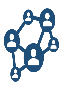 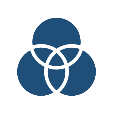 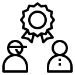 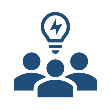 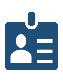 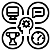 13
ОБЕСПЕЧЕНИЕ БЕЗОПАСНОСТИ И ОХРАНА ПРАВ ДЕТЕЙ
80% 

2023
100% 

2024
100% обеспечение организаций образования системами безопасности до 2024 года 
(видеонаблюдение, специализированная охрана, тревожная кнопка)
ТЕКУЩАЯ СИТУАЦИЯ
ПРИНИМАЕМЫЕ МЕРЫ
62% организаций образования обеспечены комплексной защитой (спец. охрана, подключение к ЦОУ, тревожные кнопки) в 2022 году
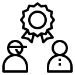 Дооснащение учебных заведений системами безопасности до конца 2023 года (видеонаблюдение, специализированная охрана, тревожная кнопка)(п.84 Предвыборной программы Президента)
5% организаций образования обеспечены комплексной защитой в 2019 году
Включение в программы курсов повышения квалификации педагогов специальных тем по вопросам безопасности (6% от общего объема программ)
Организация бесплатного питания обучающихся 1-4 кл. в 11 регионах до конца 2023 года (в 9 регионах обеспечено)(п.77 Предвыборной программы Президента)
В 9 из 20 регионов обучающиеся 1-4 классов обеспечены бесплатным горячим питанием
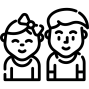 Внедрение приемных профессиональных семей с 2024 года (разработка и принятие закона в 2023 г.)
Ежегодно не менее 500 семей
83% (18,2 тыс.) детей-сирот и детей ОБПР воспитываются в семьях
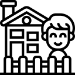 в 34 центрах поддержки детей отсутствуют службы по сопровождению приемных профессиональных семей
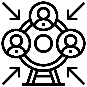 Трансформация работы психологической службы (цифровизация, повышение квалификации, связь с родителями)
60% дефицит психологов, социальных педагогов (потребность – 225 чел.)
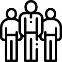 14
ТЕХНИЧЕСКОЕ И ПРОФЕССИОНАЛЬНОЕ ОБРАЗОВАНИЕ ПО ЗАПРОСАМ РЫНКА ТРУДА
100% охват молодежи, желающей получить бесплатное обучение в колледжах по востребованным специальностям, в целях обеспечения экономики страны рабочими кадрами
100%
90%
80%
п.46 ОНП
2023
2025
2024
125 тыс. чел. (70%) охвачено бесплатным ТиПО по востребованным специальностям
ТЕКУЩАЯ СИТУАЦИЯ (2022 год)
ПРИНИМАЕМЫЕ МЕРЫ
до 150 тыс.
увеличение количества госзаказа к 2026 году
в 2 раза
увеличение стоимости госзаказа 
к 2024 году
10 тыс.
введенных новых койко-мест в общежитиях к 2027 году
Ежегодно 10 тыс. целевого госзаказа по заявкам предприятий
к 2030 году
Колледжи будут оснащены современным оборудованием за счет средств бизнеса к 2027 году
Специальные зарубежные стажировки для руководителей колледжей по программе  «Болашақ»
100 бизнес-инкубаторов будут созданы при колледжах к 2028 году (развитие предпринимательских навыков)
50% колледжей имеют собственные учебные хозяйства 
и мини-предприятия к 2028 году
Вхождение в ТОП-20 стран по WorldSkills к 2025 году 
(в общекомандном зачете)
15
ЦИФРОВИЗАЦИЯ УЧЕБНОГО ПРОЦЕССА: инновационные способы преподавания и цифровой формат
ИННОВАЦИОННЫЕ 
СПОСОБЫ ПРЕПОДАВАНИЯ 
способы, позволяющие развивать познавательную, коммуникативную и личностную деятельность обучающихся
ЦИФРОВОЙ ФОРМАТ 
 формат, предполагающий использование различных программ, приложений и других цифровых ресурсов для обучения как удалённо, так и непосредственно в организациях образования
Персонализация и адаптивное обучение
Цифровой учебник
Смешанное (гибридное) обучение
Цифровые образовательные ресурсы
Геймификация
Синхронный и асинхронный формат обучения
Виртуальные уроки
Ротация станций
Stream-уроки (live)
Перевернутый класс
Обучение с элементами развлечения (edutainment)
Обучение с помощью социальных медиа
16
ЦИФРОВИЗАЦИЯ УЧЕБНОГО ПРОЦЕССА: инновационные способы преподавания и цифровой формат
ЦЕЛЬ: рост качества образования и эффективности обучения через    
            широкое внедрение цифровых решений в учебный процесс       

ЗАДАЧИ:
 ИНТЕРНЕТ: 100% охват школ скоростным интернетом
 ОБОРУДОВАНИЕ: оснащение школ интерактивным и компьютерным оборудованием
 ЦИФРОВОЙ КОНТЕНТ: 100% доступ учащихся к ЦОР и цифровым учебникам
 КОМПЕТЕНЦИИ: 100% цифровая грамотность педагогов
 МЕТОДИКА: практическое внедрение индивидуальных траекторий обучения через цифровые образовательные технологии, обеспечивающие успешное развитие каждого ребенка
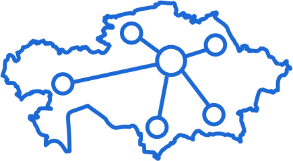 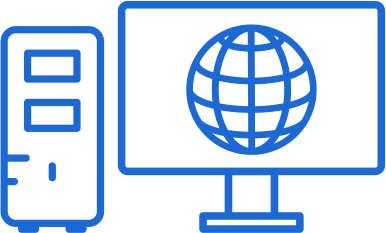 17
ЦИФРОВИЗАЦИЯ УЧЕБНОГО ПРОЦЕССА: ПИЛОТНЫЙ ПРОЕКТ «ЦИФРЛЫ МЕКТЕП» 2023
ЗАДАЧИ
Подготовительные мероприятия до августа 2023 г.
Запуск с 1 сентября 2023 г. пилотного проекта в МКШ с совмещенными классами в пяти областях РК с дальнейшим поэтапным внедрением во всех МКШ Казахстана
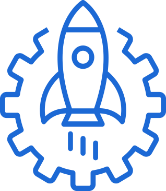 В пилоте примут участие 1000 МКШ с общим контингентом в 9 672 тыс. детей
Ежедневные занятия по единому расписанию для МКШ
Обучение в синхронном и асинхронном режиме
Контроль качества преподавания
Мониторинг знаний и рефлексия
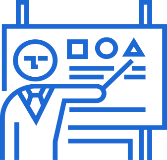 Внедрение и апробирование инновационных моделей цифрового обучения 
Сокращение разрыва в качестве образования между селом и городом
Создание основы для эффективного повышения качества образования через цифровые решения
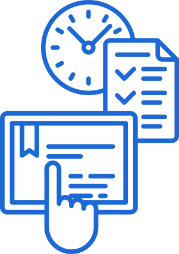 Масштабирование проекта – сентябрь 2024 года
18
БЛАГОДАРЮ ЗА ВНИМАНИЕ!